Projectmanagement
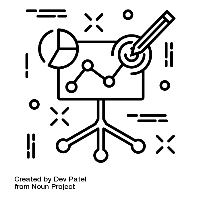 IBS Thema
 Projectmanagement
 Research
Communicatie
Conflicten en belangen
Gedragsbeïnvloeding
Samenwerken
Begrippen
Projectorganisatie
Rollen van adviseur
Organogram
Kwaliteitsbewaking
PDCA-cycles
Projectactiviteiten
Projectfases
Strokenplanning
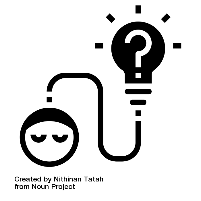 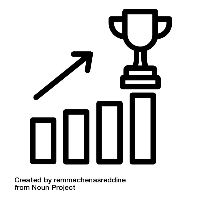 IBS Toetsing
 Kennistoets
 Visiedocument
 Reflectiegesprek
Projectorganisatie en kwaliteitsbewaking
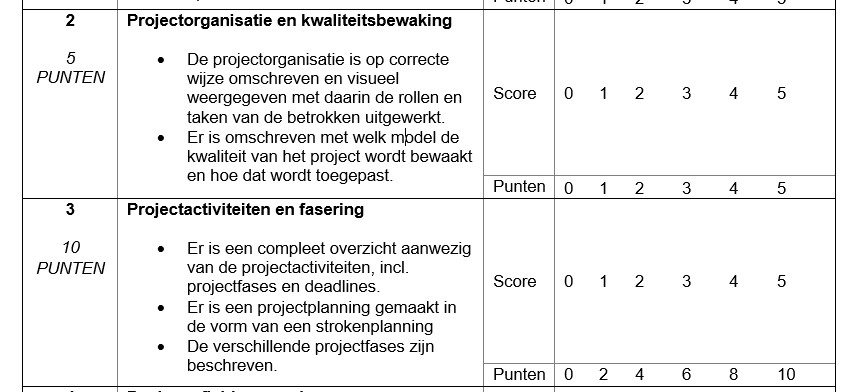 Projectorganisatie
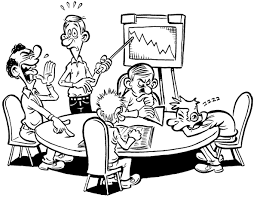 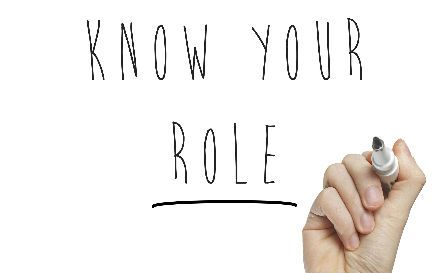 Projectorganisatie
Beschrijving projectorganisatie
Er is beschreven hoe het project is georganiseerd. Daarin is minimaal benoemd: 
Lijst met namen en contactgegevens van de direct betrokken partijen (opdrachtgever, opdrachtnemers, opdrachtbegeleiders, …) 
Hoe de rolverdeling binnen de projectgroep is
Hoe en wanneer er vergaderd wordt
Op welke manier er gecommuniceerd wordt
Hoe de stakeholders geïnformeerd blijven
Welke digitale middelen er gebruikt worden voor de samenwerking binnen de groep
Elementen van een adviseur
Drie essentiële elementen:
Inhoud
Proces
Relatie
Waar begin je in een advies?
Adviseur
Welke rol speel je als adviseur ?
Adviseursrol
Adviesrol 1: de expert
De expert weet inhoudelijk van de hoed en de rand. Hij/zij beheerst de materie en vanuit zijn inhoudelijke kennis weet hij/zij de klant te overtuigen. Op basis van zijn inhoudelijke kennis zijn de adviezen van de expert goed onderbouwd met argumenten op basis van vakkennis.
Adviseursrol
Adviesrol 2: de regisseur
De regisseur is gewend om de touwtjes stevig in handen te nemen en dat is ook zijn/haar kracht. In een adviestraject zal de regisseur er niet zo gauw gras over laten groeien. De regisseur heeft graag controle over het proces en werkt bij voorkeur met een stappenplan tijdens het adviestraject.
Adviseursrol
Adviesrol 3: de begeleider of partner
De partner is sociaal ingesteld en heeft oog voor de menselijke kant van de medaille. Hij/zij is gericht op de relatie met de klant en vindt dit oog belangrijk. De begeleider kan goed luisteren, is begripvol, empathisch, sensitief.  De begeleider of partner biedt de klant aandacht, maar ook veiligheid.
Adviseursrol
Adviesrol 4: de coach
De coach kan uitstekend de verantwoordelijkheid bij de klant laten liggen. Hij/zij biedt inzichten of technieken aan maar de keuze of implementatie daarvan laat hij/zij graag aan de klant over. De coach is vertrouwenwekkend en geeft de klant al snel het gevoel dat het project zal slagen.
Adviseursrol
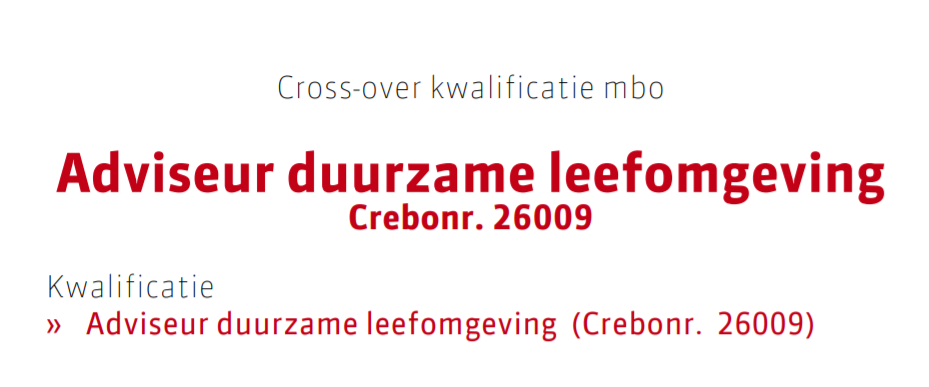 Adviseur duurzame leefomgeving
(Zie document Teamrollen op Wiki voor meer info)
Opdracht
Ga met je groep in gesprek en maak een keuze voor welke rollen jullie gaan, óf de vier adviesrollen óf de zes rollen van adviseur duurzame leefomgeving.
Maak een inventarisatie van de volgende zaken:
Welke kracht en valkuilen zitten er aan de gekozen rollen?
Welke rol is het best passend bij het maken van een community?
Maak een organigram van jullie projectorganisatie, verwerk hierin ook de rollen die ieder lid in de organisatie bezit.
Visueel weergegeven
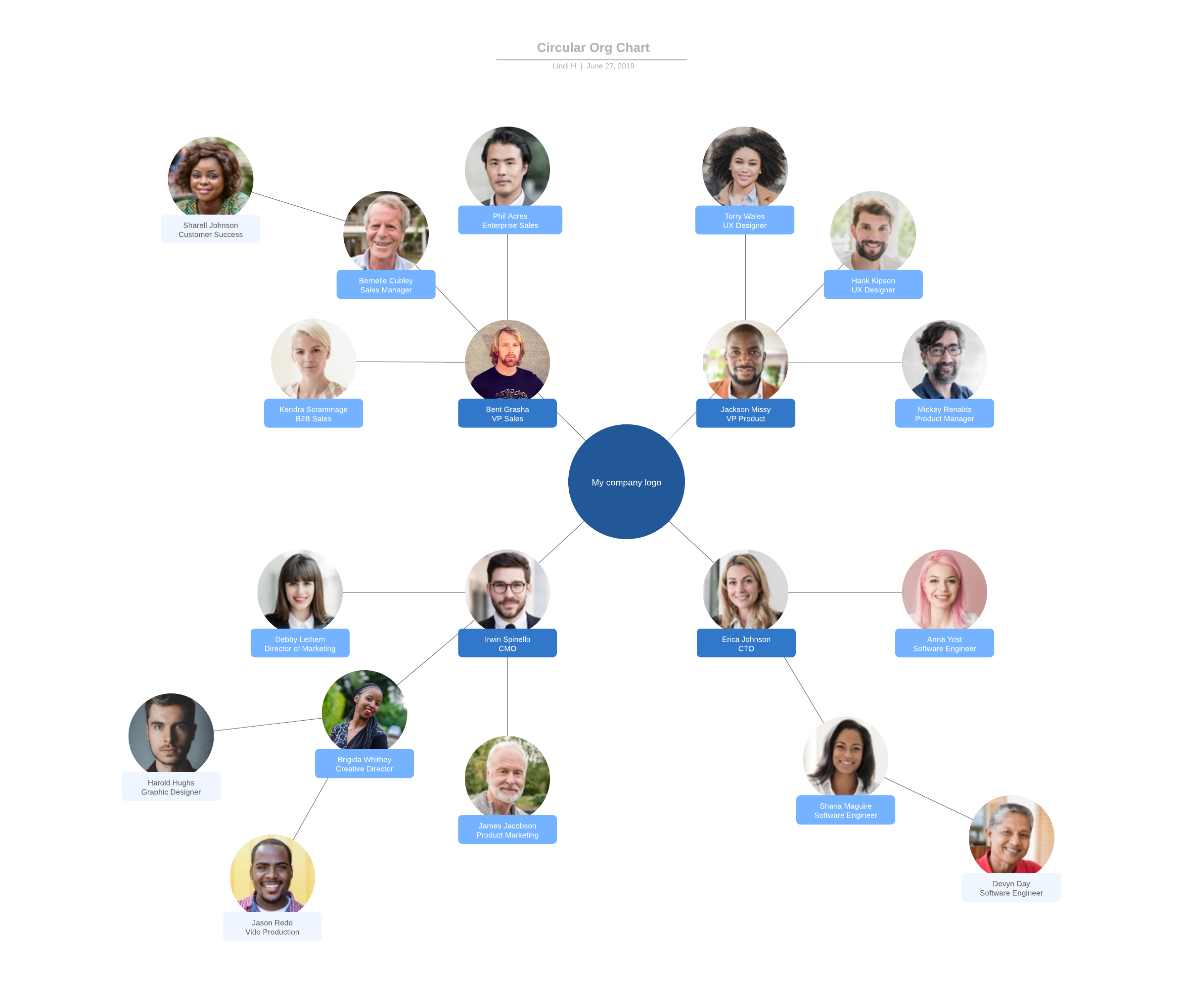 Kwaliteitsbewaking
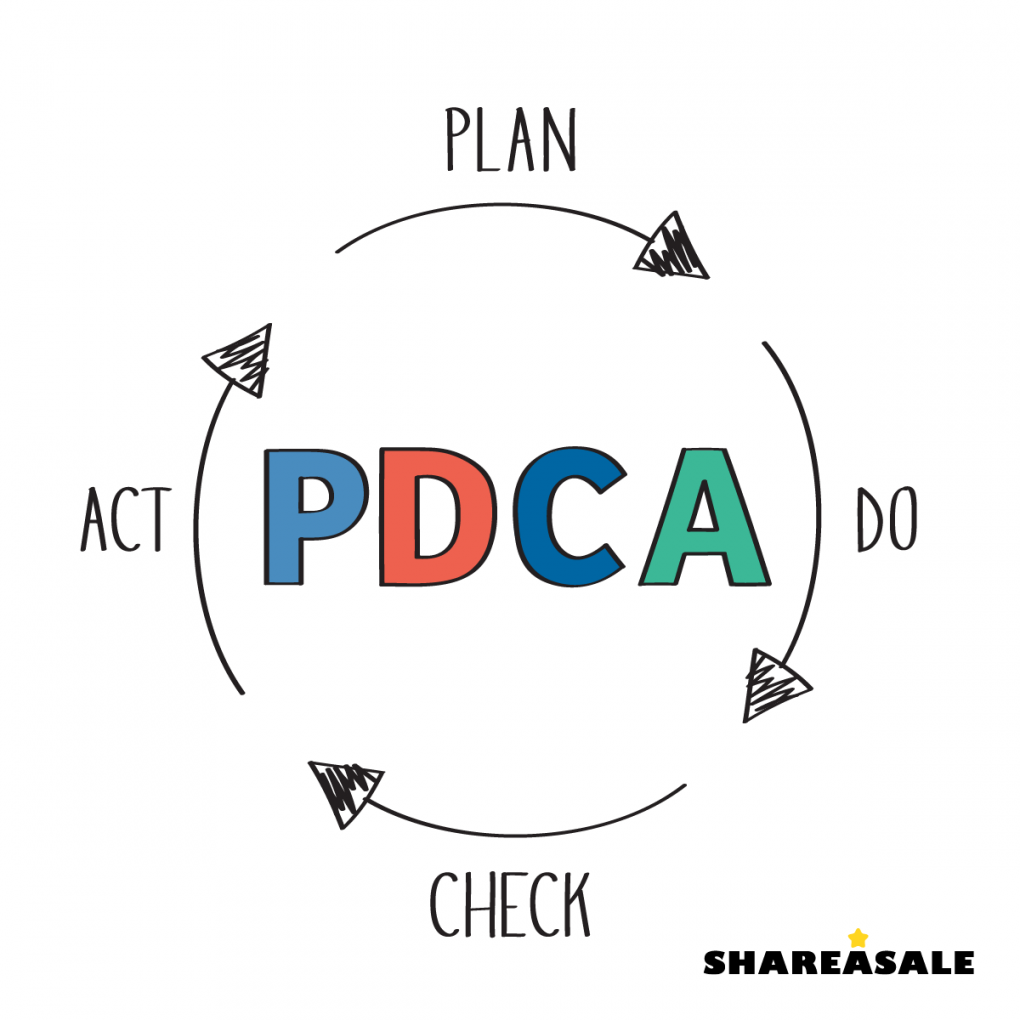 Kwaliteitsbewaking
Wanneer is het project geslaagd?

Gebruik de GIKOT methode
Geld
Informatie
Kwaliteit
Organisatie
Tijd

Welke controles voer je uit?
Kwaliteitsbewaking
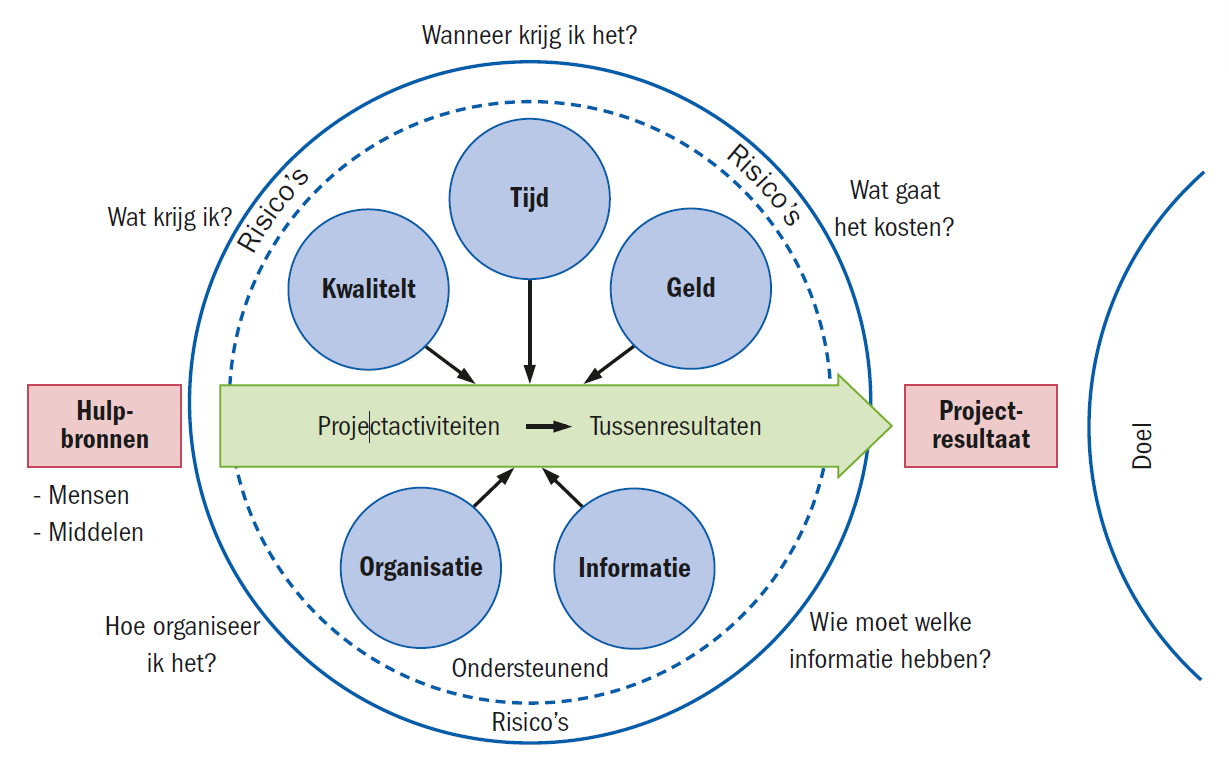 Kwaliteitsbewaking
Planning vooraf (T)
Voortgangsbewaking (T, I)
Overleggen (I, O)
Planning aanpassen (T)
Bewaking budget (G)
Bewaking kwaliteit (K)
Verspreiding en archivering info (I)
Bewaking projectdoel (O)
Bedreigingen project (O)
Geld
Informatie
Kwaliteit
Organisatie
Tijd
Waardoor projecten mislukken
Projectleden onvoldoende bekwaam
Veel kleine afwijkingen maken één grote
Onjuiste planning
Te laat beginnen activiteit
Projectmedewerkers willen 'te mooi' maken
Te optimistische planning
Te late levering
Projectleden hebben te veel aan hun hoofd
Renteverliezen
Buitenwereld verandert
Calamiteiten
Materiaalverlies
Herstellen van fouten
Definitiewijzigingen
Vergeten voorbereiding
Onduidelijk doel/opdracht
Vergeten afwerking
Project wordt tegengewerkt
PDCA-cyclus
Zijn we nog op de goede weg?
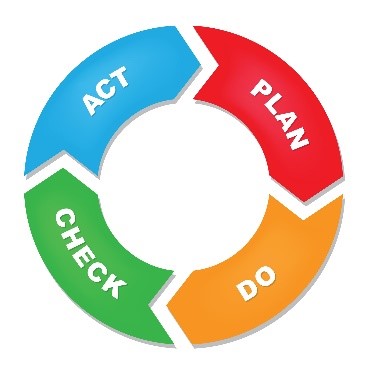 PDCA-cyclus
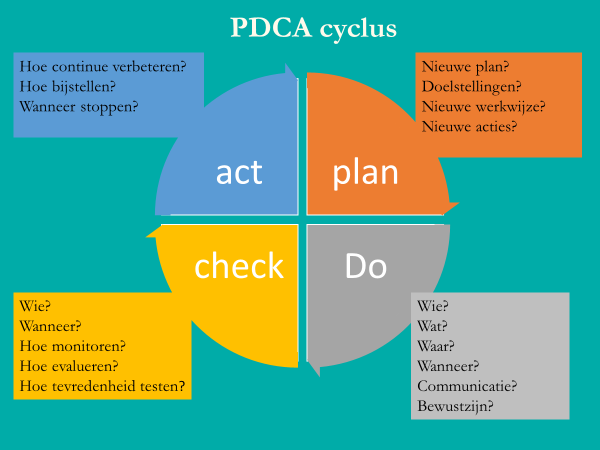 PDCA-cyclus
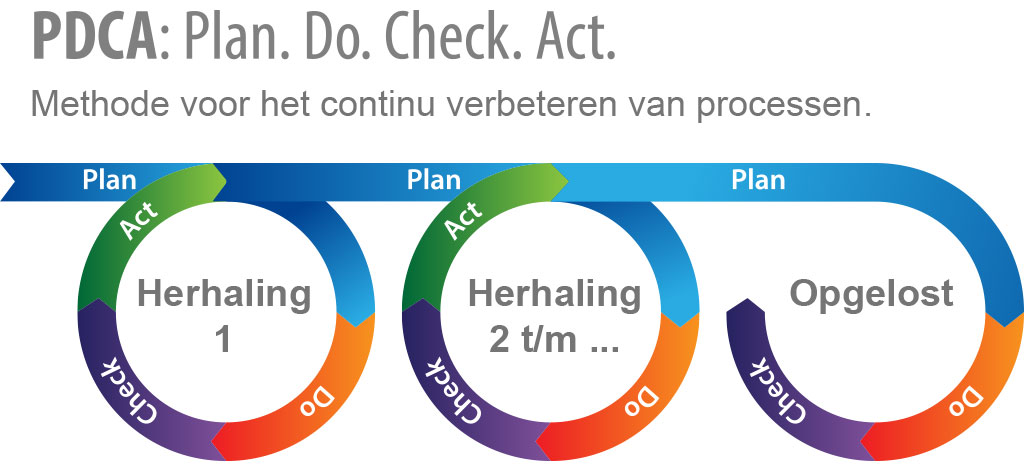 Opdracht
Afspraken maken over samenwerking

Neem in je planning minimaal 3 PDCA momenten in.

Maak in je groepje een manier, kort plannetje hoe je dit gaat doen.
Projectactiviteiten en fasering
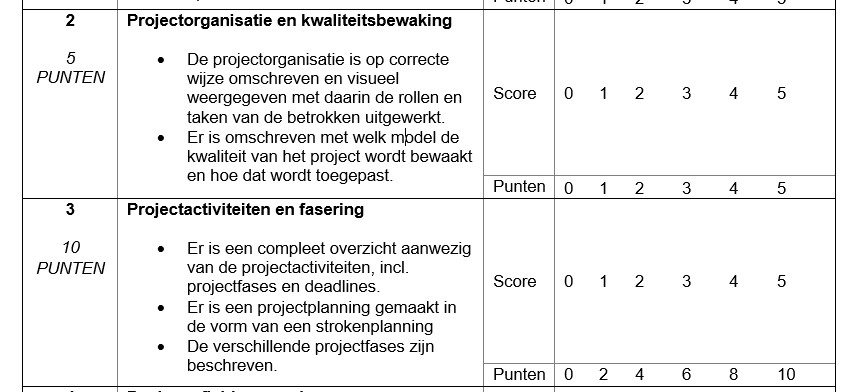 Projectactiviteiten en fasering
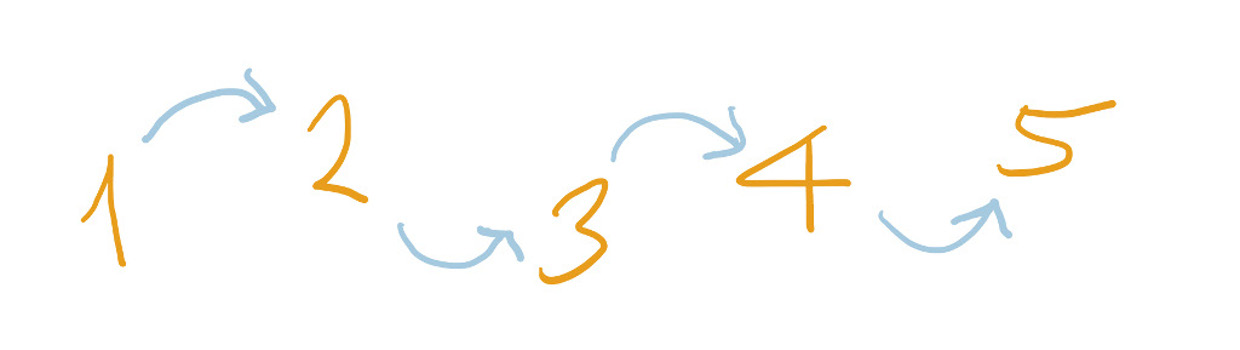 Projectactiviteiten
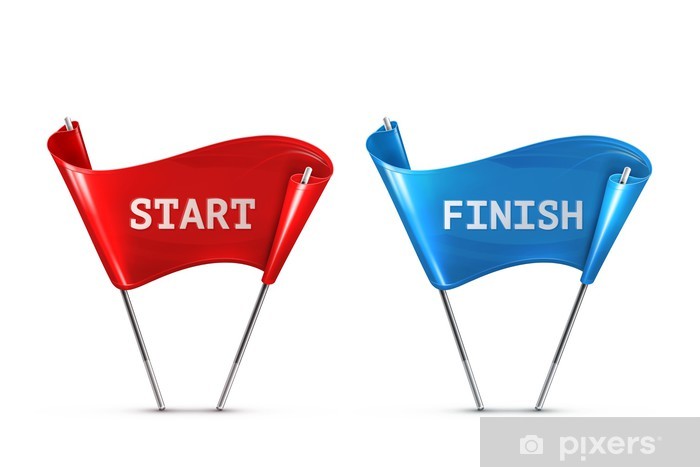 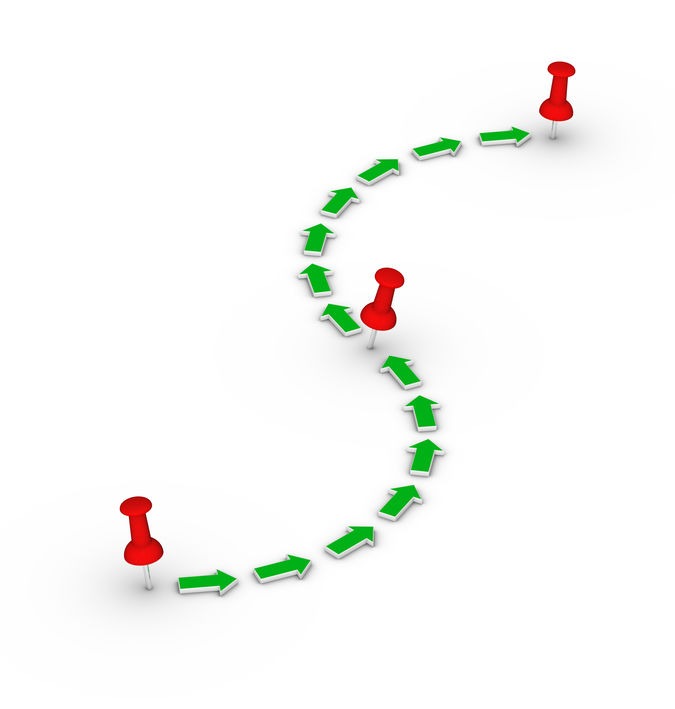 Projectactiviteit 5
Projectactiviteit 3
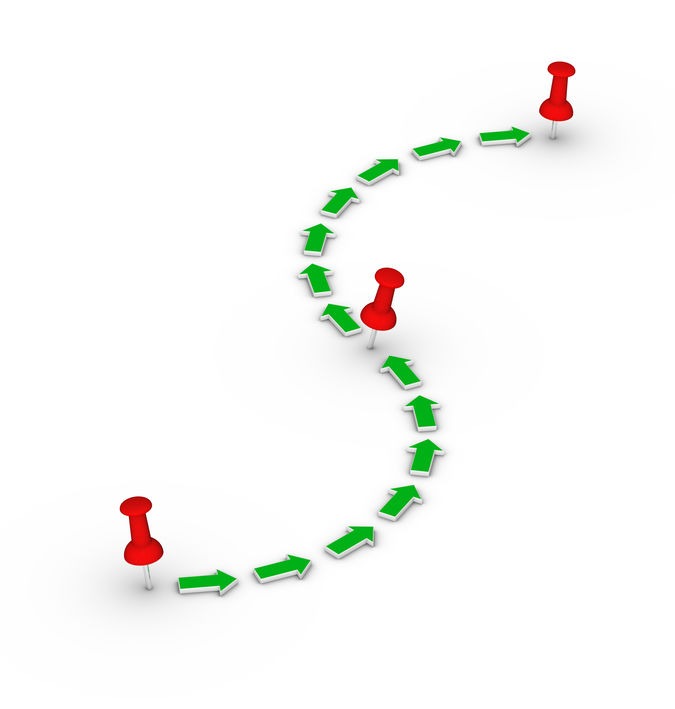 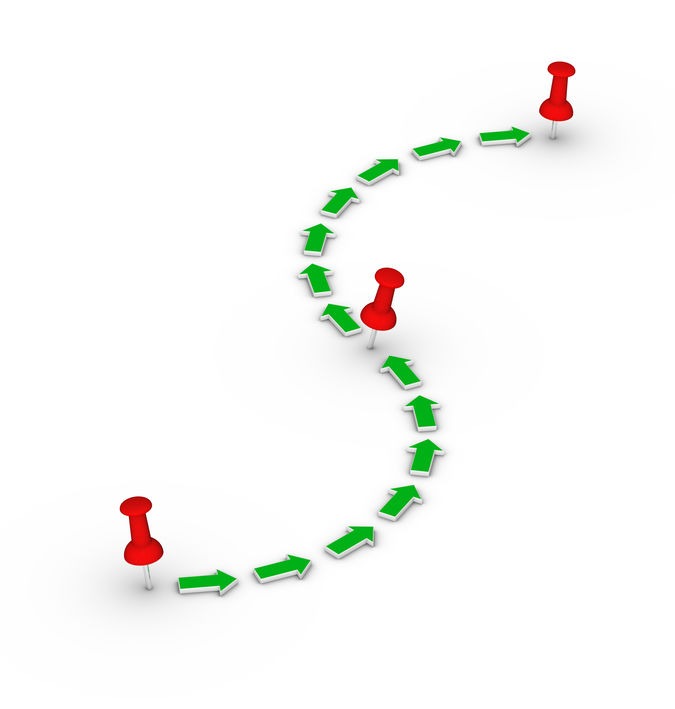 Projectactiviteit 4
Projectactiviteit 2
Projectactiviteit 4
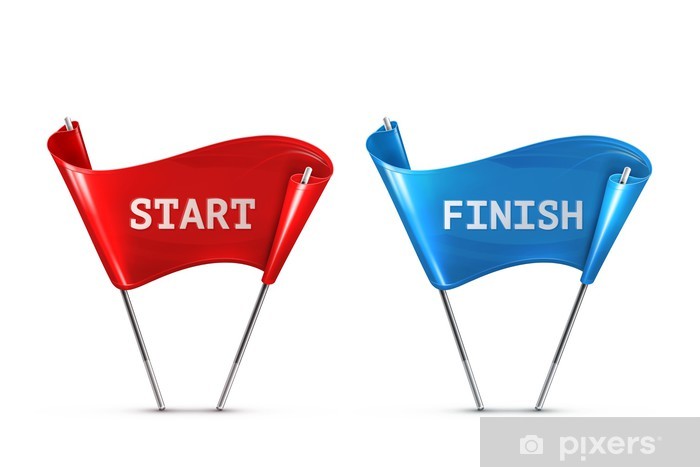 Projectactiviteit 1
Projectactiviteiten
Geef een overzicht van alle projectactiviteiten
Groepeer in logische volgorde
Groepeer op vergelijkbare projectfases
Verwerk dit in een strokenplanning
Projectfases
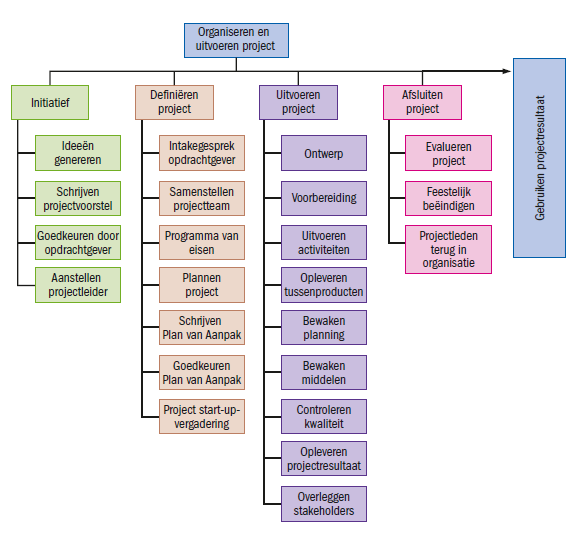 Strokenplanning
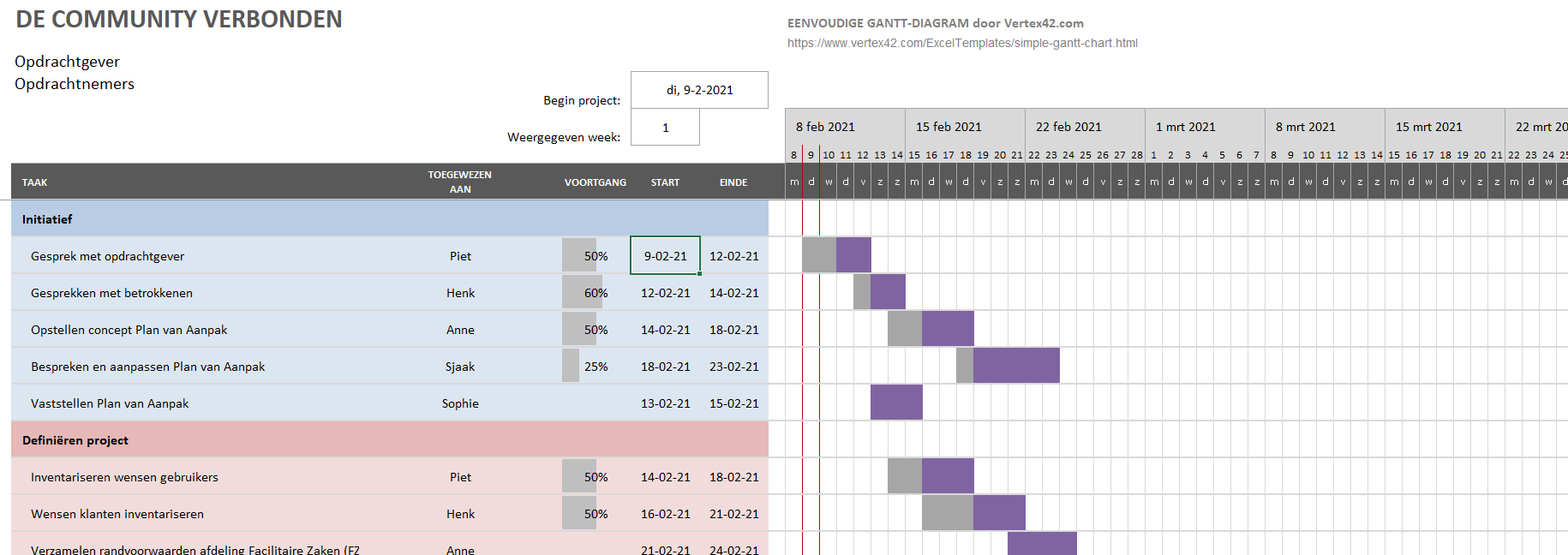